HUSITSTVÍ
8. 11. 2023
Konrád z Waldhauseru
Jan Milíč z Kroměříže
Matěj z Janova
Jeroným Pražský
Jakoubek ze Stříbra
Tomáš Štítný ze Štítného
HUSOVIPŘEDCHŮDCI
filozof, teolog, řečník – kazatel v Betlémské kapli
respektovat Boží zákon, Písmo svaté nejvyšší autoritou
kritika církve – požadavek křesťanského způsobu života, prodej odpustků apod.
1409 Dekret kutnohorský – počeštění univerzity
vyhlášení klatby, interdikt nad Prahou
6. 7. 1415 upálen v Kostnici
MISTR JAN HUS
Husova smrt – protesty, nepokoje, protestní list české šlechty do Kostnice
Husovi přívrženci – husité (lidoví kazatelé, venkovský lid, městská chudina, řemeslníci, část univerzitních mistrů a studentů atd.)
1420 čtyři pražské artikuly (články)
poutě venkovanů na hory – čekají konec světa
30. 7. 1419 – první pražská defenestrace
hlavní husitské směry
umírnění
Pražané
radikálové
POČÁTKY HUSITSKÉHO HNUTÍ
husitství a jejich program bez větší odezvy
1420 založeno město Tábor
vyhlášení křížové výpravy (celkem 5 tažení)
boje s katolickou šlechtou
1421 vznik husitských vojensko-politických městských svazů
Jan Žižka z Trocnova, Prokop Holý
spanilé jízdy 
1431–1449 koncil v Basileji – basilejská kompaktáta
30. 5. 1434 bitva u Lipan (husité poraženi)
HUSITSKÉ HNUTÍ
Ktož jsú boží bojovnícia zákona jeho,prostež od boha pomocia dúfajte v něho,že konečně vždycky s ním zvítězíte.
Kristusť vám za škody stojí,stokrát viec slibuje,pakli kto proň život složí,věčný mieti bude;blaze každému, ktož na pravdě sende.
Tenť pán velíť se nebátizáhubcí tělesných,velíť i život složitipro lásku svých bližních.
https://www.youtube.com/watch?v=FhPy0TdNu9E
morální uvědomění – boj za pravdu, spravedlnost cílů, přísná kázeň vojska, nadšení a ochota bojovat za Boží zákon
demokratické vztahy, veřejná jednání
zkušení velitelé – organizace lidových houfů
využití „nástrojů“, se kterými uměli pracovat = upravené selské nářadí
využití selských vozů – vozová hradba
PŘÍČINY ÚSPĚCHU
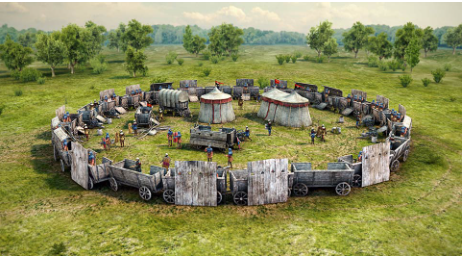 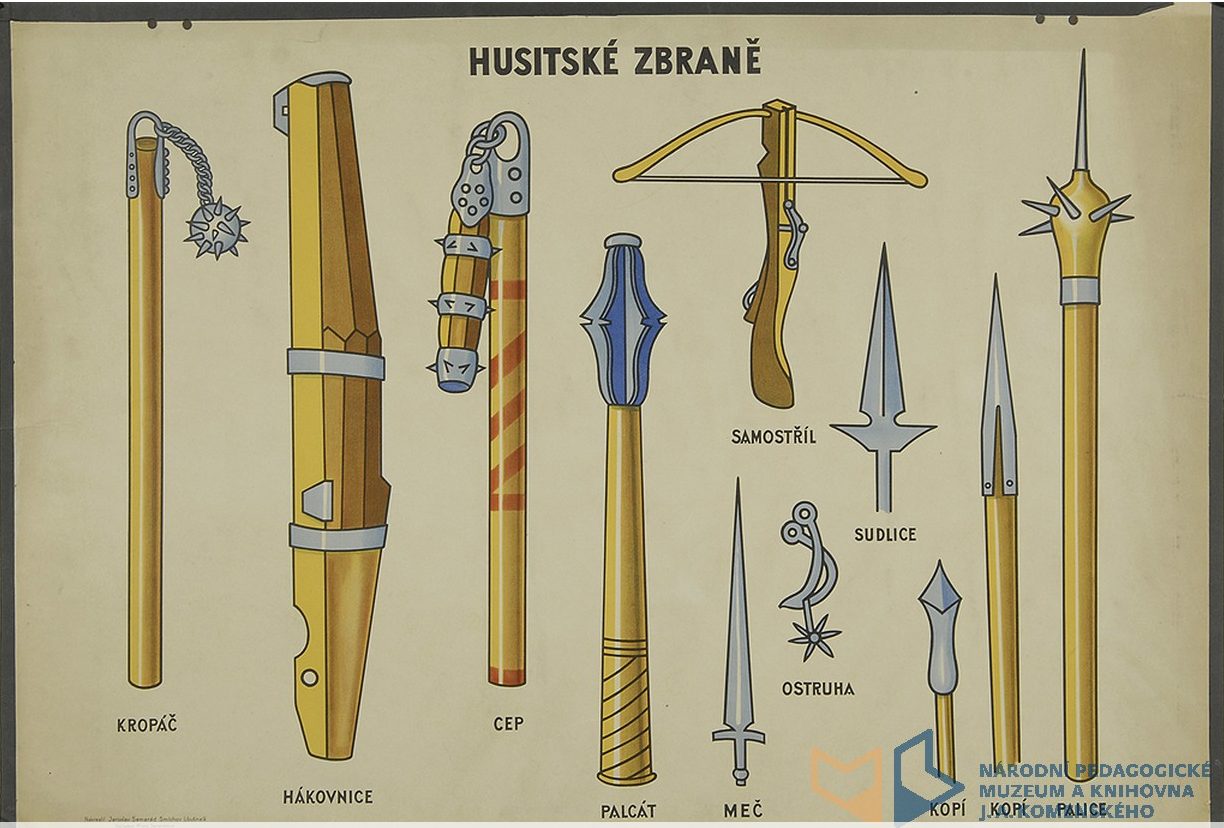 katolická církev zbavena majetku (ve prospěch panstva, zemanů a měst)
vznik kališnické církve
růst českého sebevědomí
růst vzdělanosti
hospodářské důsledky
vyčerpání, devastace, pokles mezinárodního obchodu
požáry, neúroda, hlad, hladomor, úbytek obyvatelstva
izolace Čech od vyspělých jižních a západních oblastí
VÝSLEDKY ANEB CO SE ZMĚNILO?
umění 
svébytná kulturní epocha
ústřední místo získává Bible a její výklady
důležitost zpěvu a písně
literatura – hlavně funkční zaměření
Husitská kronika, Jistebnický kancionál
stagnace výtvarného umění
agitace
po husitských válkách a smrti krále Zikmunda neklid – boj o moc (katolíci vs. kališníci)
spojení zemí Koruny české uvolněno – o veřejných záležitostech rozhoduje sněm
zklamání po bitvě u Lipan + odpor k poměrů doby = základ učení Petra Chelčického
filozof, kritik společnosti
odmítá rozdělení společnosti
neodporovat zlu zlem
jeho učení základem jednoty bratrské
českým králem Albrecht II. Habsburský – nepřijat všemi – umírá – Ladislav, zvaný Pohrobek
1440 mírný list – dohoda katolíků a kališníků o míru a pořádku v zemi
1452 správcem země se stává Jiří z Poděbrad
ČECHY V DOBĚ POHUSITSKÉ
posílení národního sebevědomí
inspirace 
básníci: J. Vrchlický, J. V. Sládek
prozaici: A. Jirásek
hudební skladatelé: B. Smetana, A. Dvořák
malíři: M. Aleš
sochaři: J. V. Myslbek
F. Palacký – poprvé vyzvedl období husitství
T. G. Masaryk – Česká otázka 
po r. 1948 – černobílý, prvoplánový pohled – celonárodní demokratické hnutí
Jiráskovská akce
filmová tvorba
současní badatelé: P. Čornej, F. Šmahel
DRUHÝ ŽIVOT
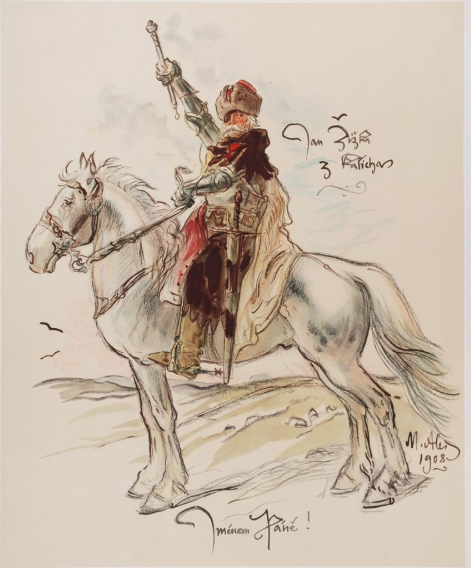 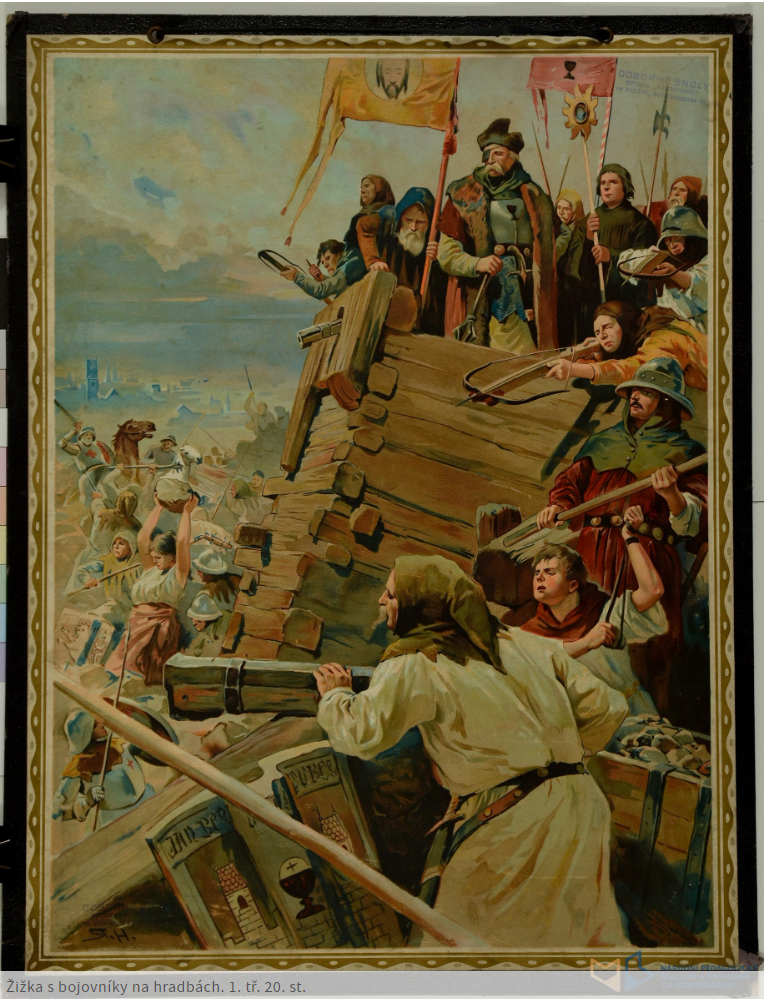